Comparative and superlative
Grammar Booklet
page 55
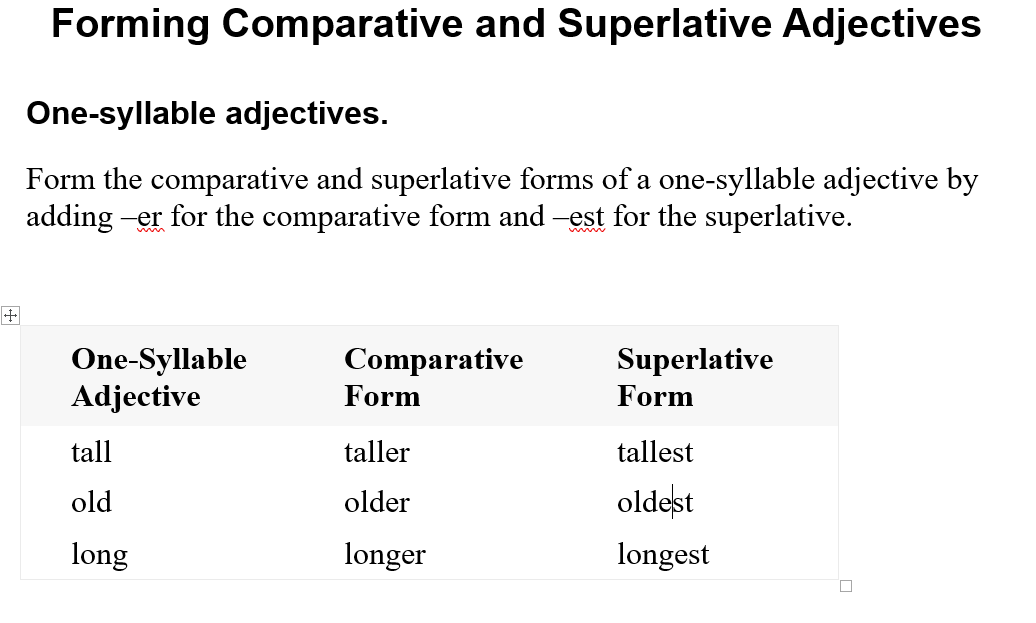 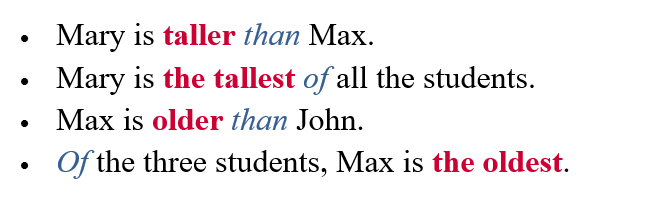 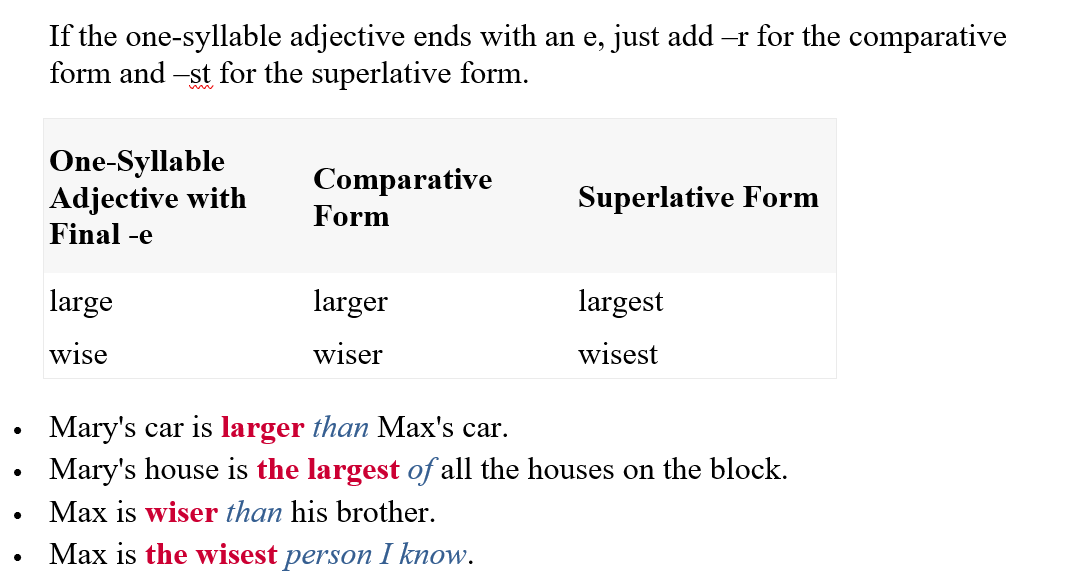 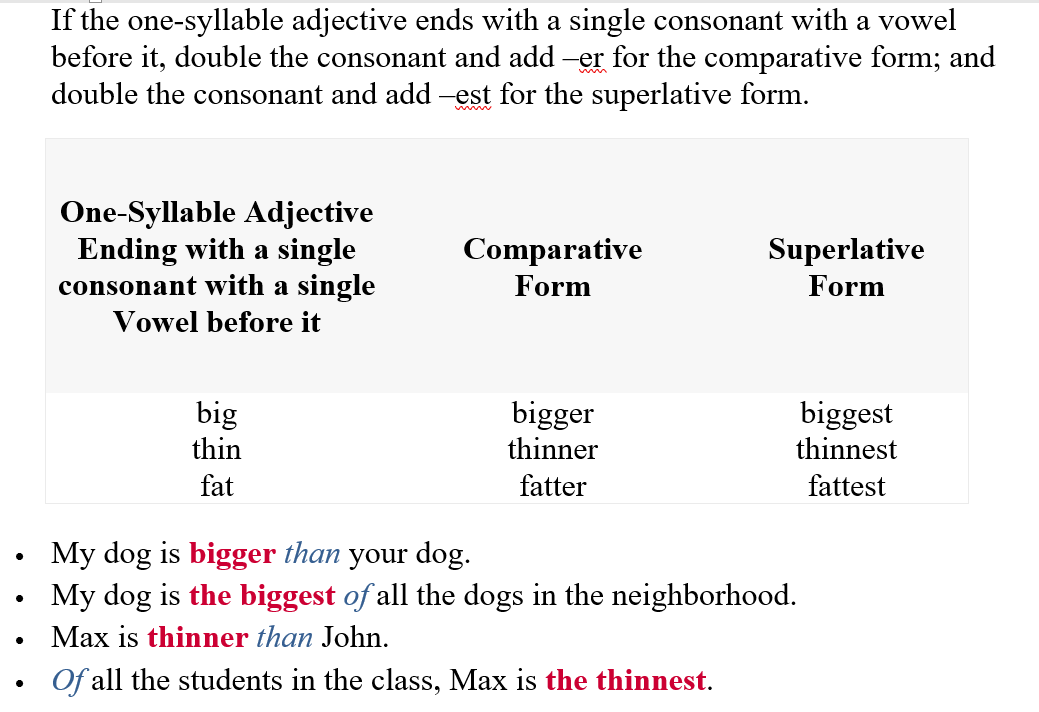 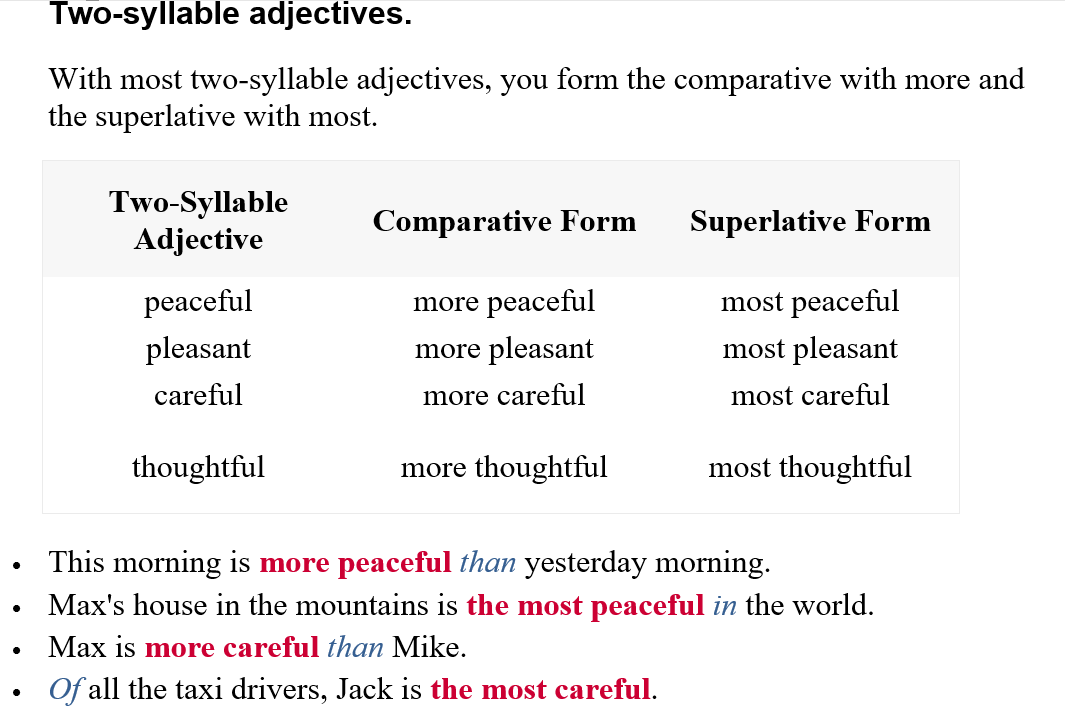 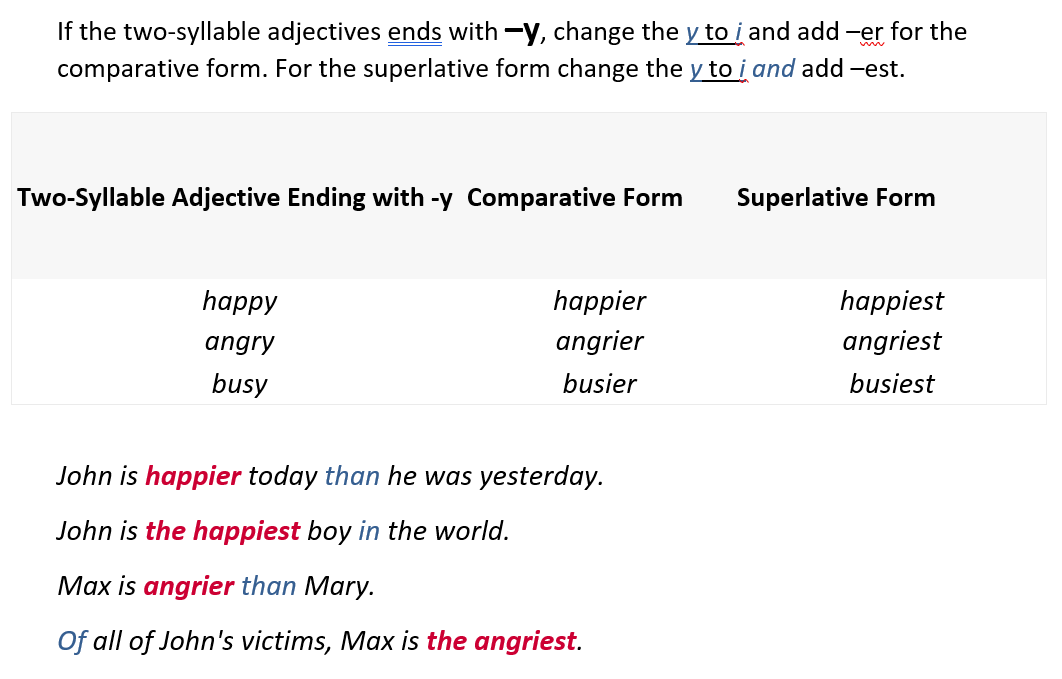 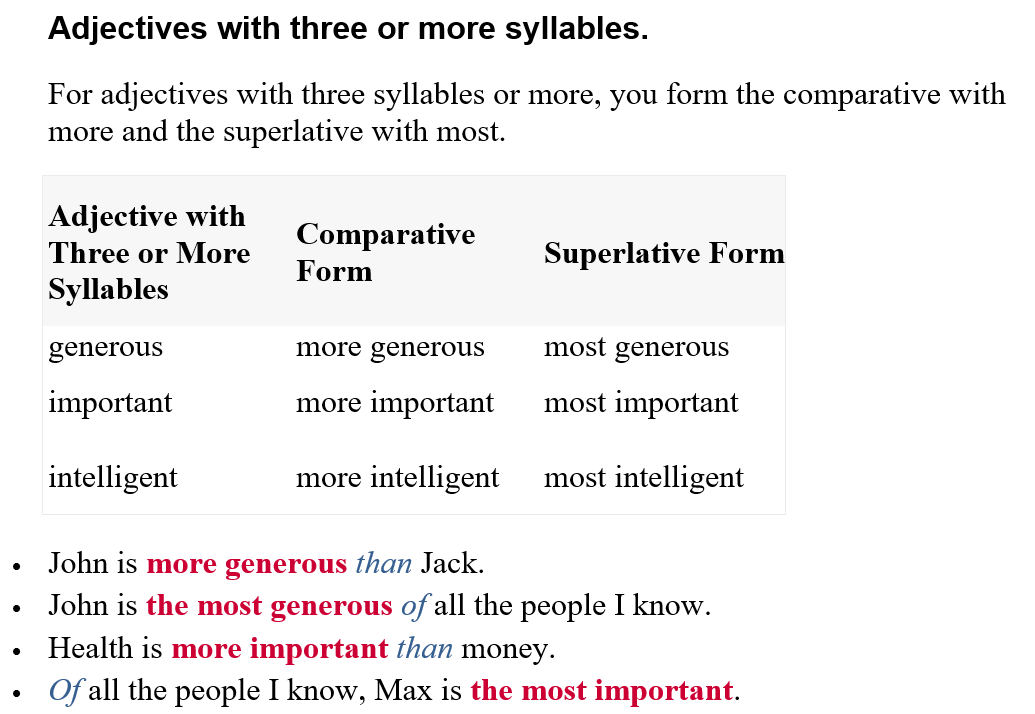 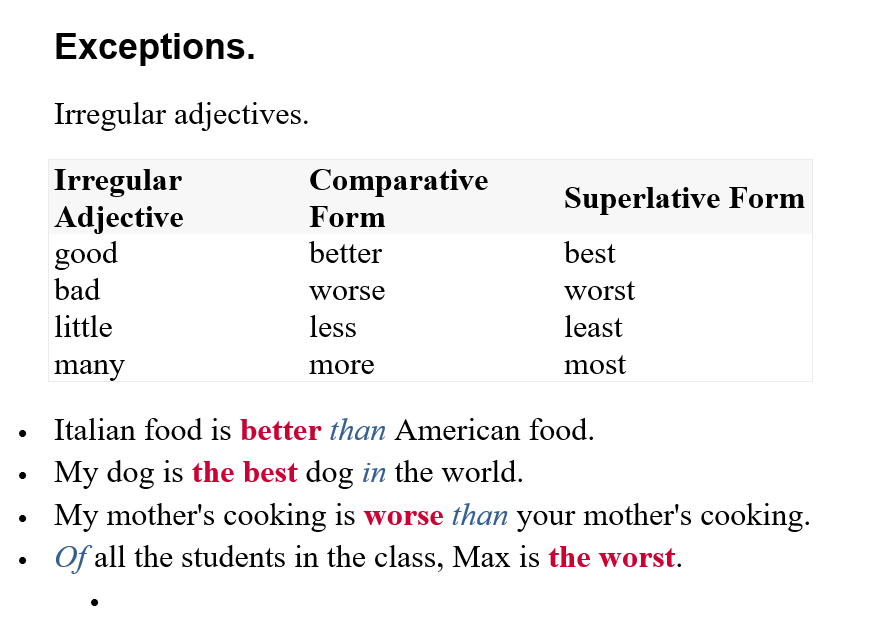 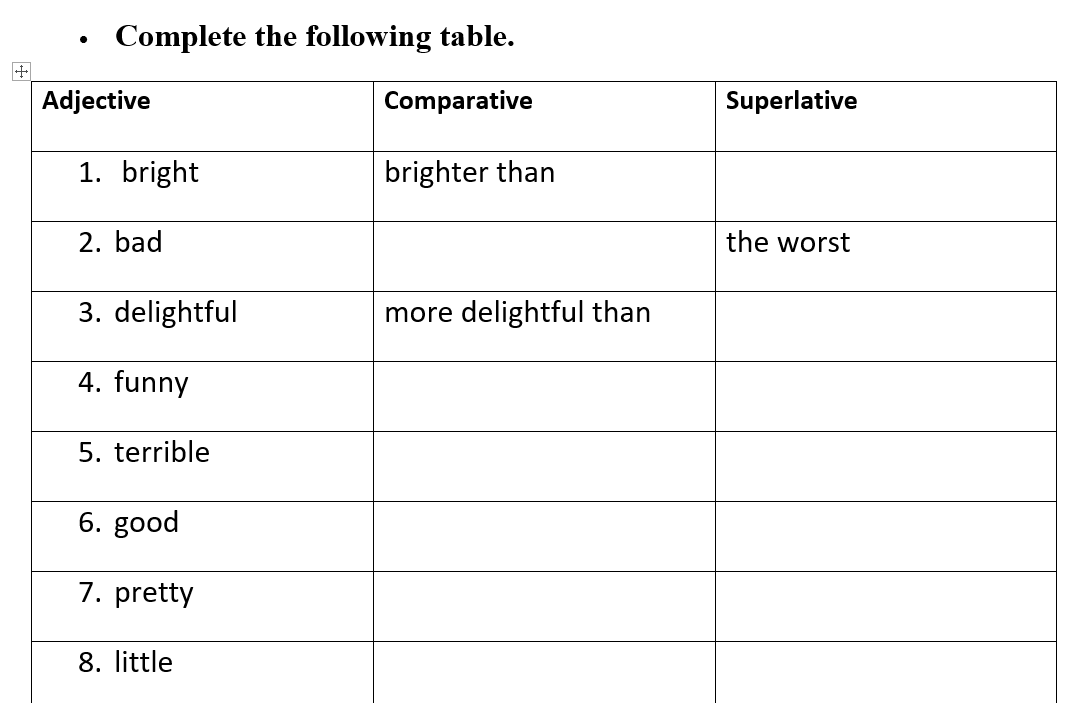 the brightest
worse than
the most delightful
the funniest
funnier than
more terrible than
the most terrible
the best
better than
prettier than
the prettiest
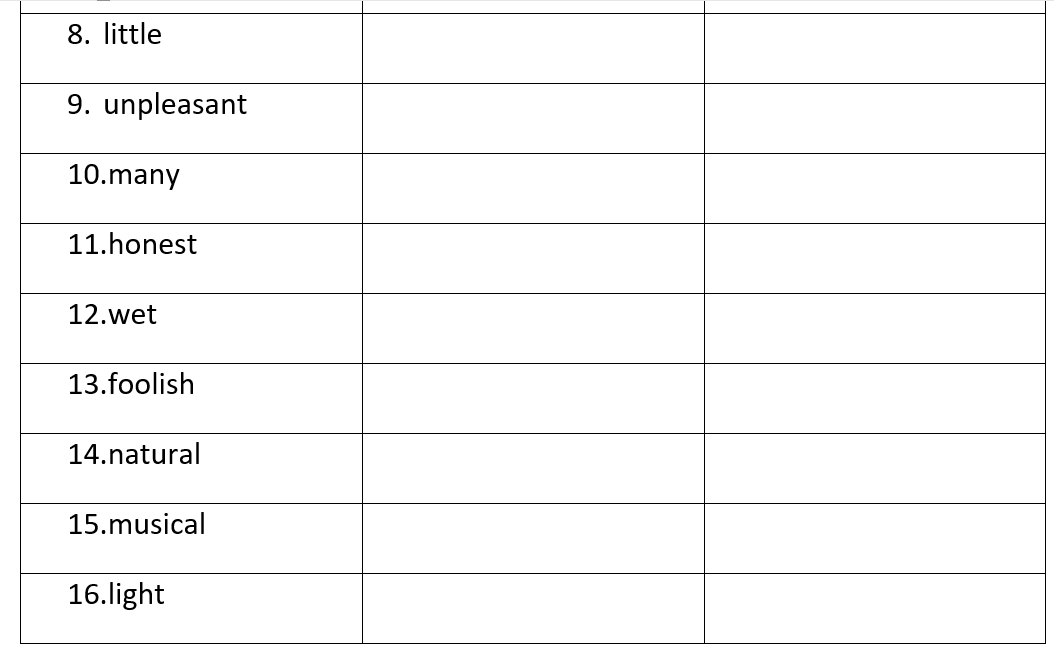 Less than
the least
the most unpleasant
more unpleasant than
more than
the most
more honest than
the most honest
wetter than
the wettest
more foolish than
the most foolish
the most natural
more natural than
more musical than
the most musical
the lightest
lighter than
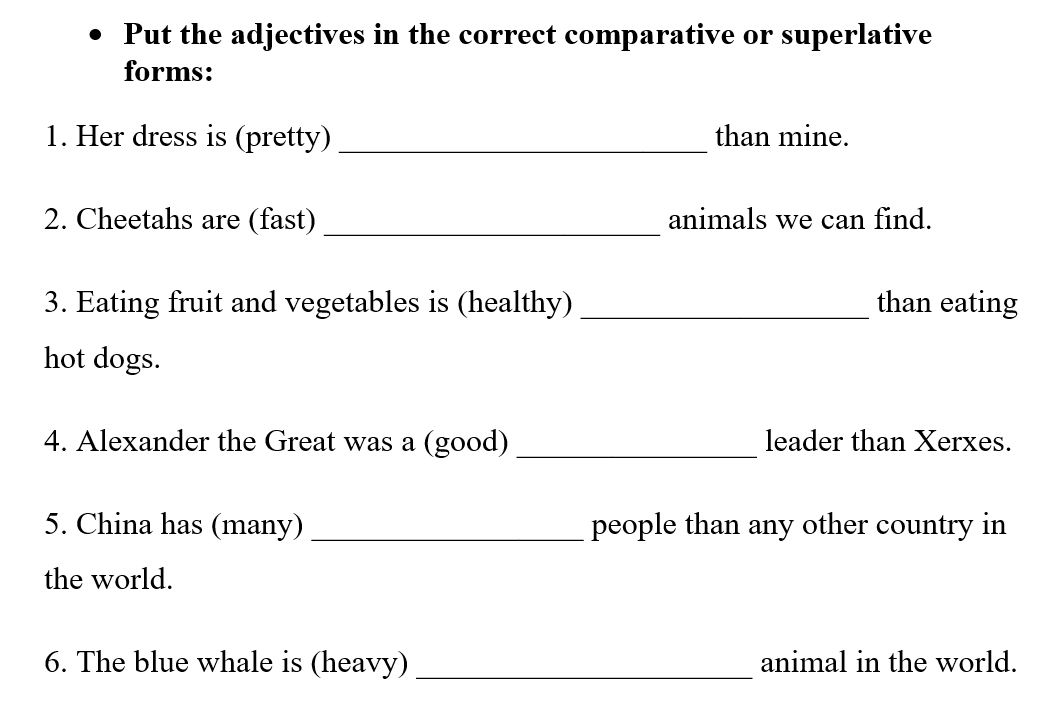 prettier
the fastest
healthier
better
more
the heaviest
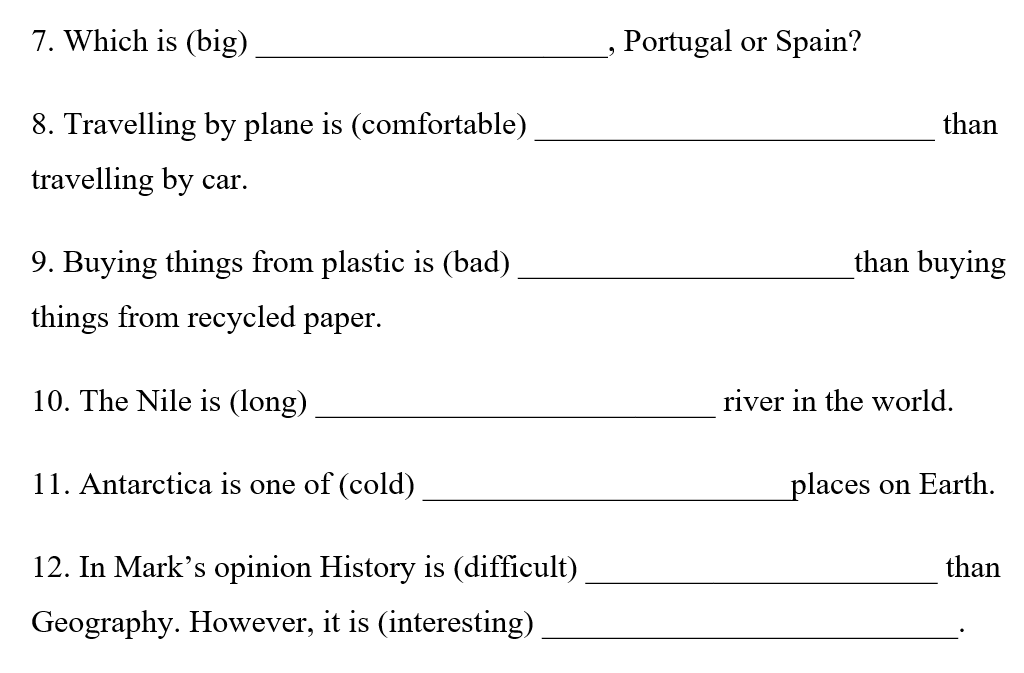 bigger
more comfortable
worse
the longest
the coldest
more difficult
more interesting
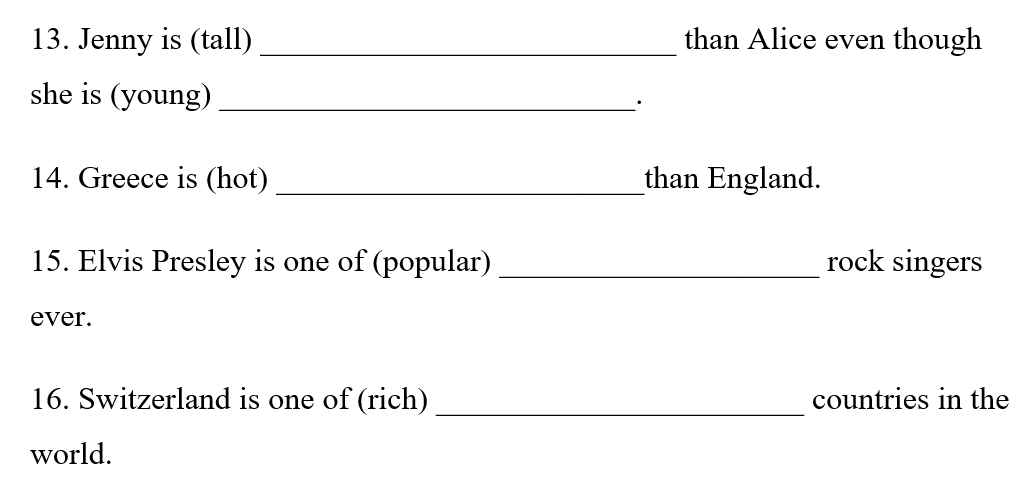 taller
younger
hotter
the most popular
the richest